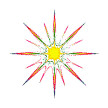 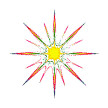 «Космические просторы»(детские фантазии)
Автор: Прусс  А. Ю.
Подготовительная  группа  «Теремок ».
      #домалучше
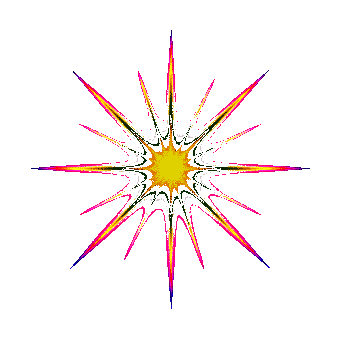 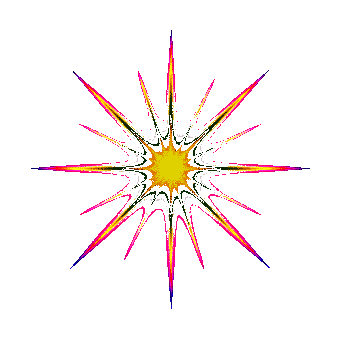 ДАРИНА
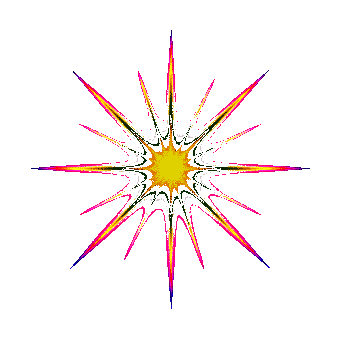 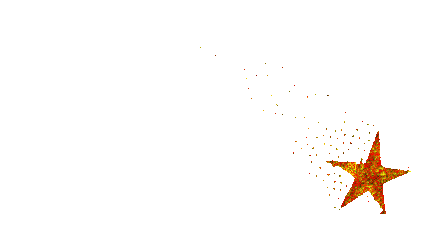 ДЕНИС
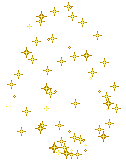 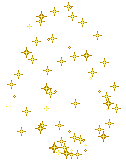 КИРИЛЛ
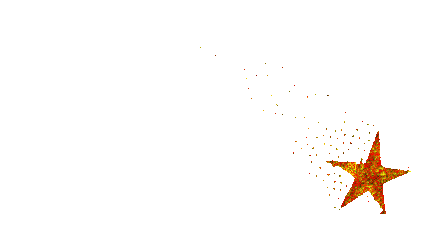 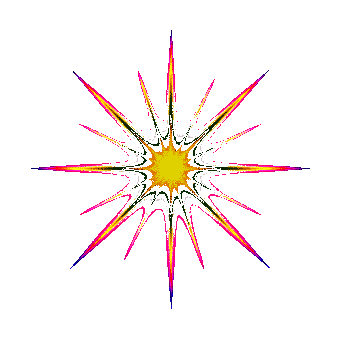 КОСТЯ К.
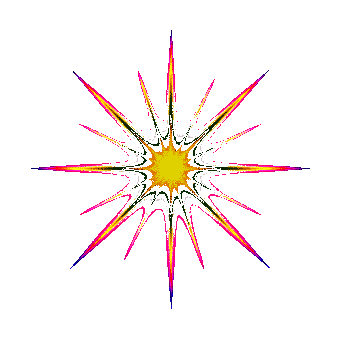 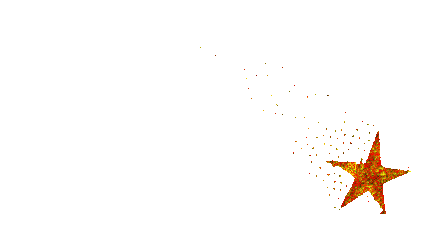 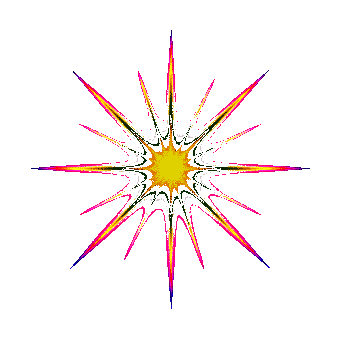 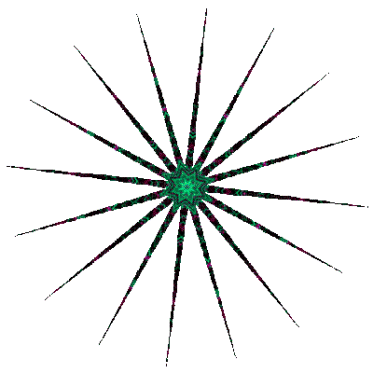 МАТВЕЙ
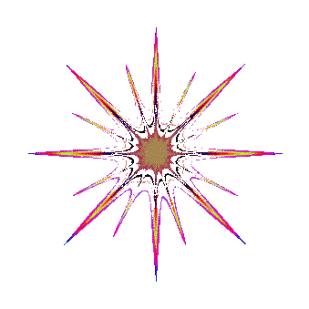 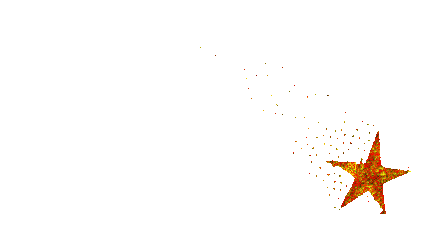 МИРА
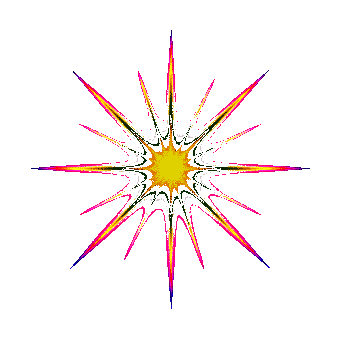 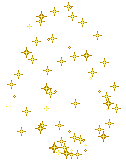 Артем Б.
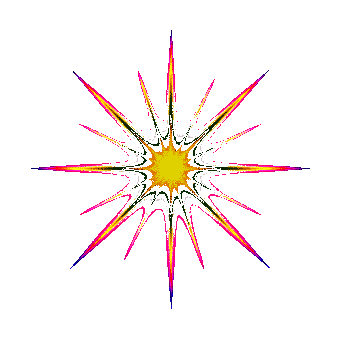 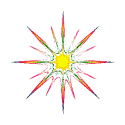 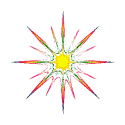 ФАДДЕЙ
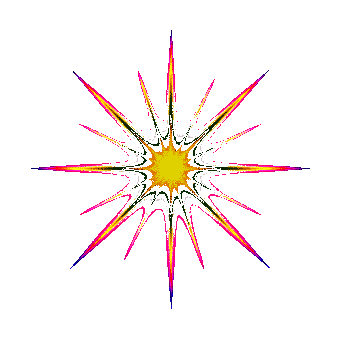 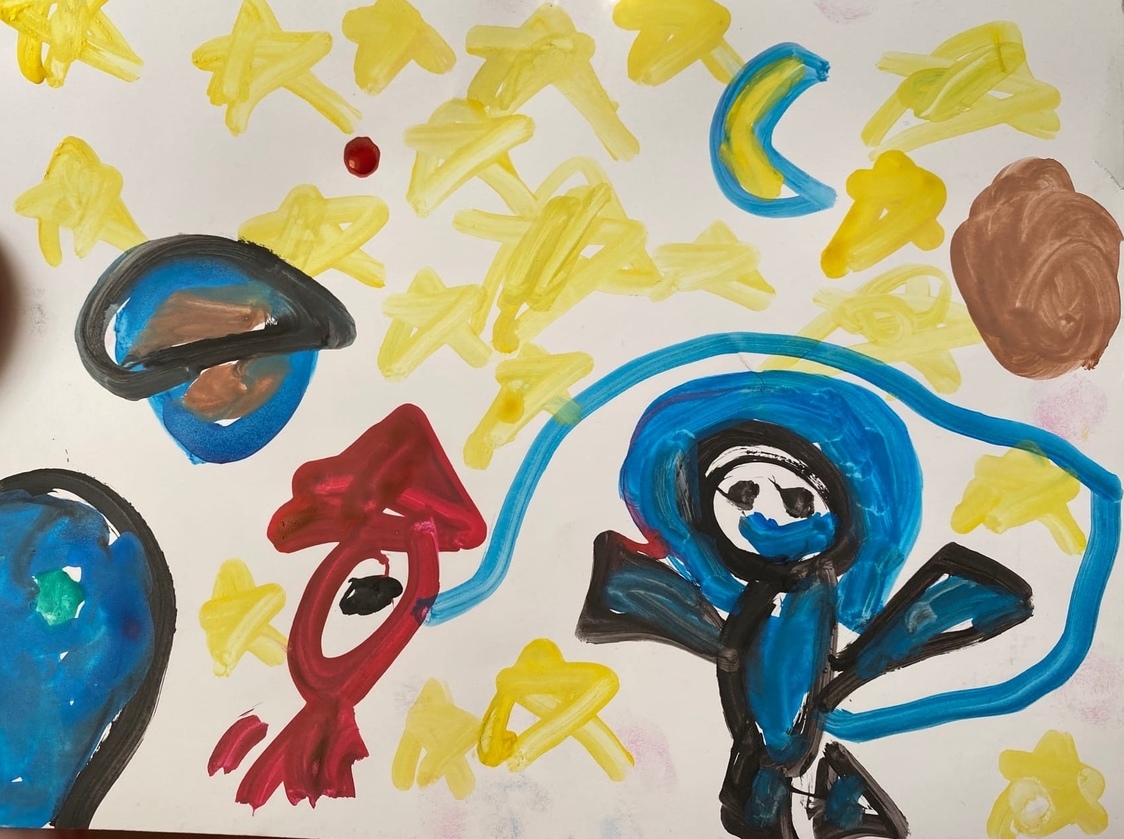 САША
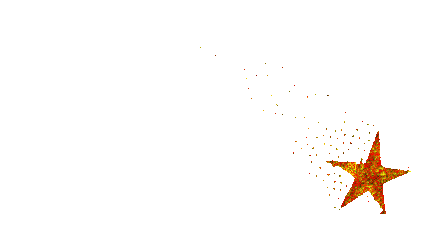 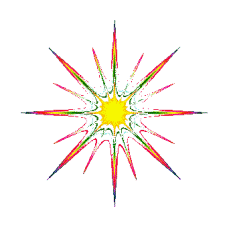 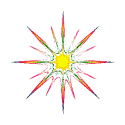 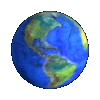 АРТЕМ С.
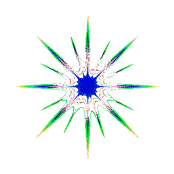 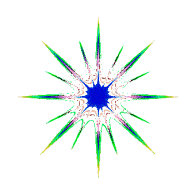 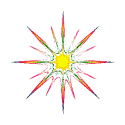 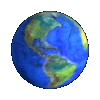 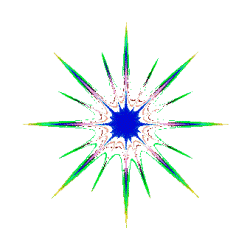 СТЕПА
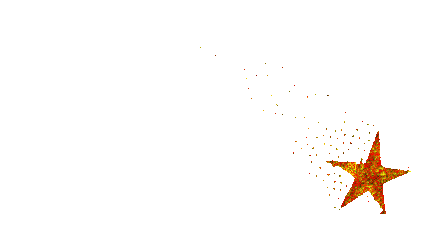 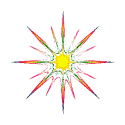 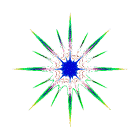 ДАНИЛ
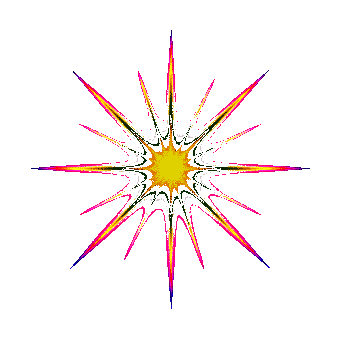 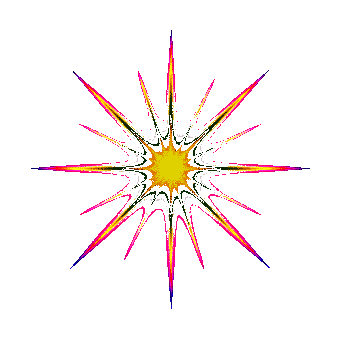 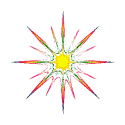 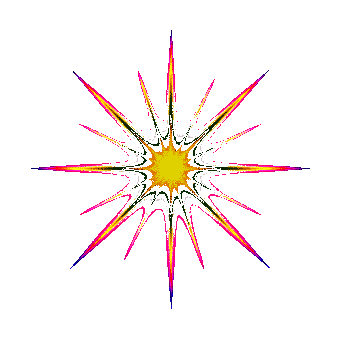 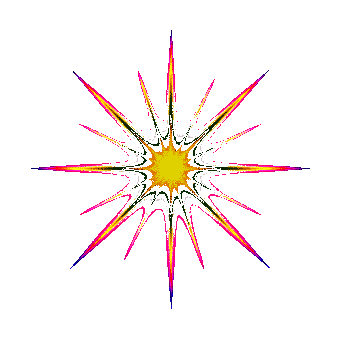